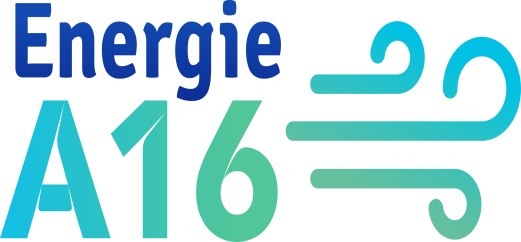 Van Burenregeling naar Brabantbrede aanpak
Workshop tbv energiecafé op 6 september 2019
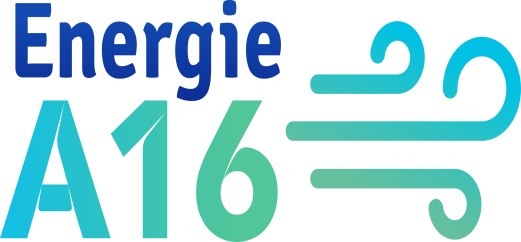 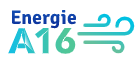 Opzet workshop
Inleiding  (15 minuten)
Dialoog (25 minuten)
Samenvatten essentie (5 minuten)

Hoofdvraag:  (Hoe) kunnen we Burenregeling Energie A16 opschalen naar Brabant?
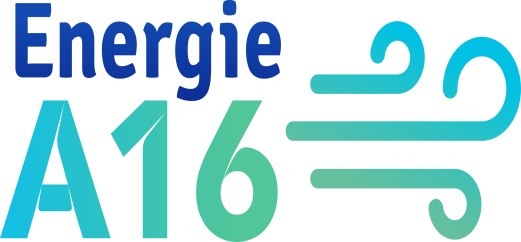 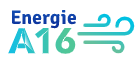 Woningaanpak in 2 fasen
RES en warmtevisie 2021
2 fasen aanpak
Eerst no regret (fase 1)
Woningisolatie 
Zon op dak
Dan aardgasloos (fase 2)
Iedereen eigen tempo, over 25 jaar allemaal klaar!
Ruim 1 miljoen woningen in Brabant, 670.000 particulier
Fase 1 gemiddeld € 15.000 per woning
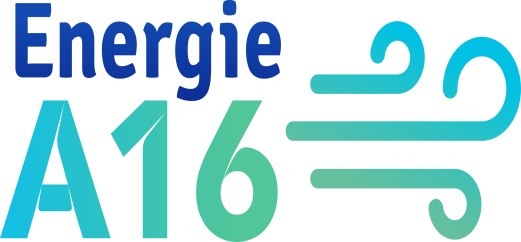 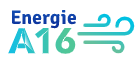 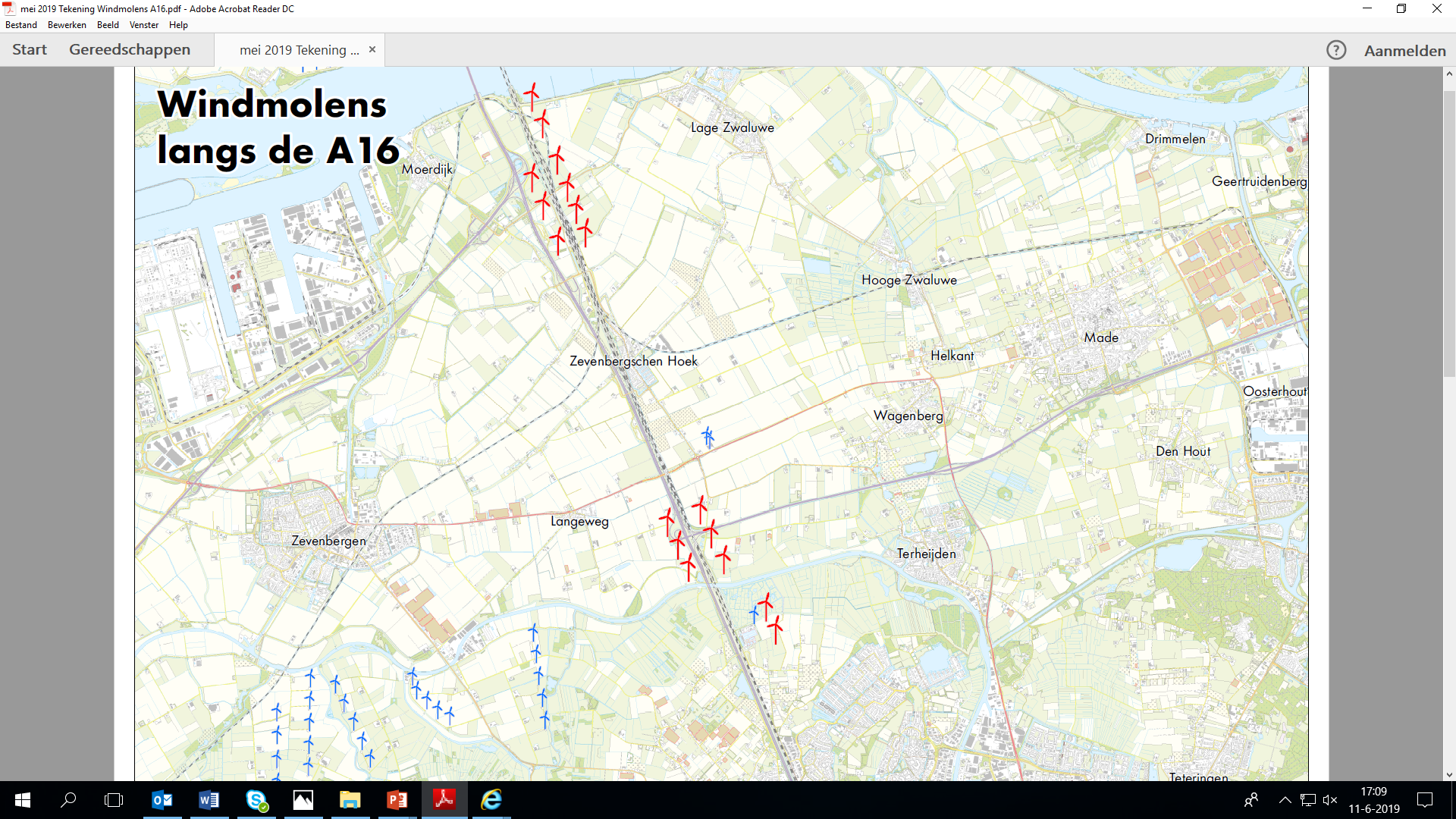 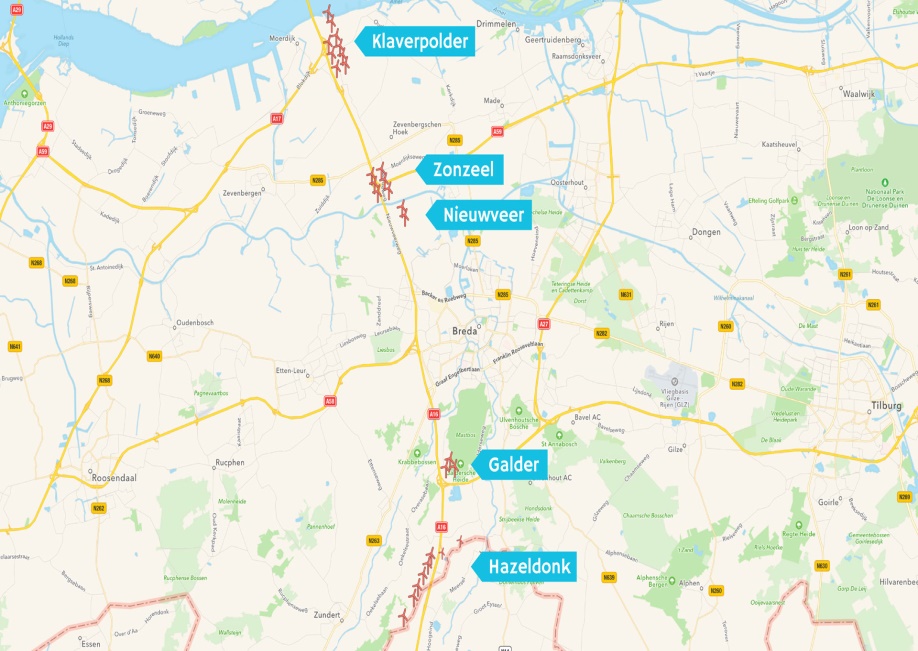 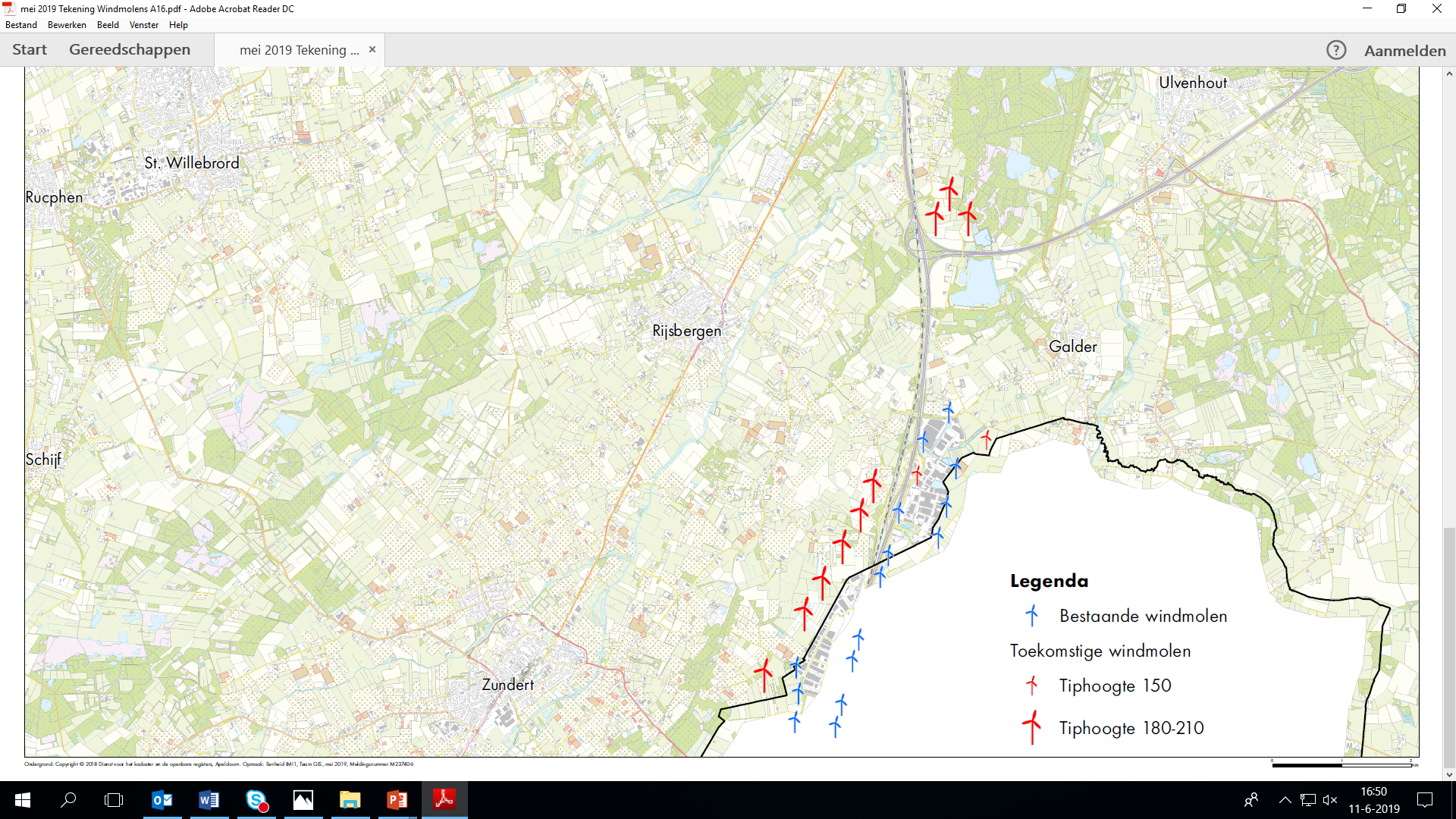 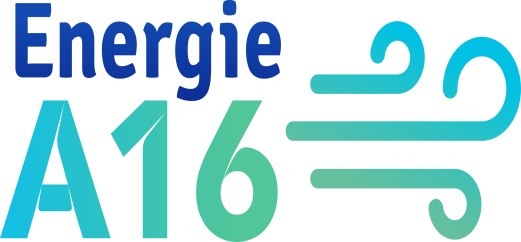 Windmolens als middel
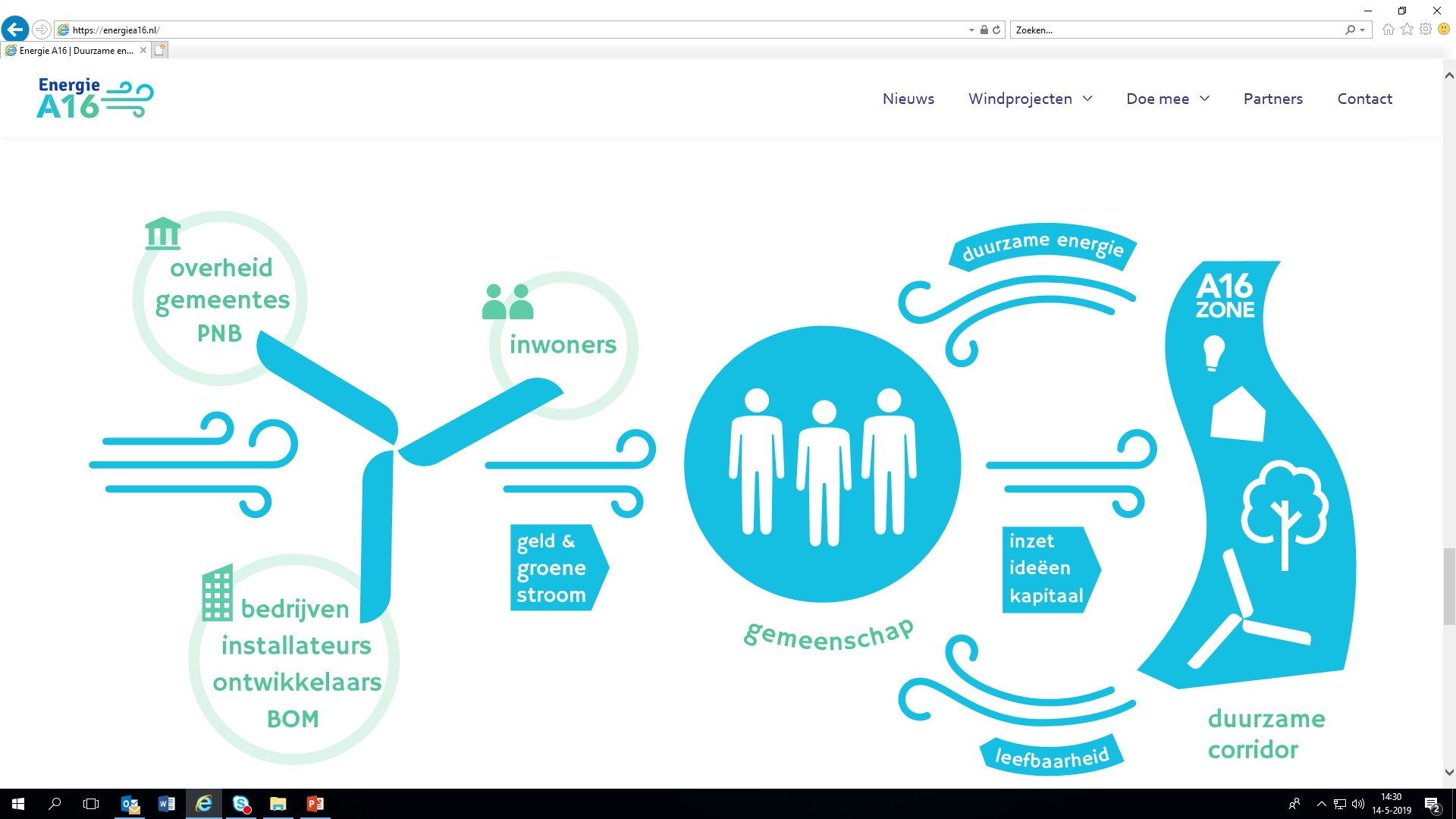 1. 25% bouwrecht naar lokale gemeenschap  LEA’s 
ontzorging bij woningisolatie
Pv op dak
2. Burenregeling  ontzorging bij aanpassen woning
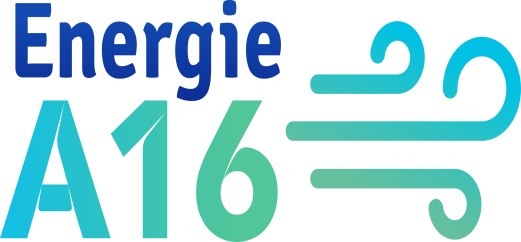 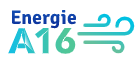 Burenregeling in het kort (1)
Bovenwettelijke afspraak met ontwikkelaars
Afdracht  € 0,50 per MWh, ca. 350.000 Mwh per jaar = € 175.000 voor omgeving
Bestemd voor:
Energiemaatregelen aan de woning
Woningen binnen 42 dB Lden geluidscontour = 140 a 160 woningen
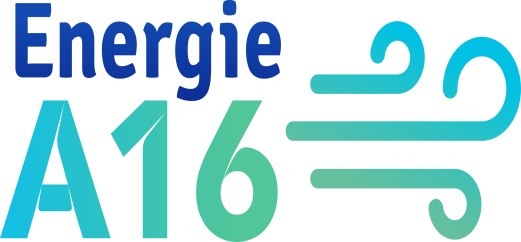 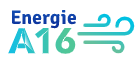 Burenregeling in het kort (2)
Ordegrootte € 1.100,= per jaar per woning, per jaar achteraf betaald, 23 jaar lang, vanaf 2023.
Of:
Bedrag ineens  
Hulp bij keuze en uitvoering 
Collectiviteit
Verschil jaarlijkse uitkering en bedrag ineens: rente
Hogere/langere besparing op energierekening
Start met 20 woningen in 2019 ism Susteen
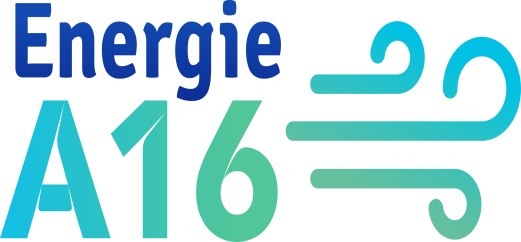 Burenregeling
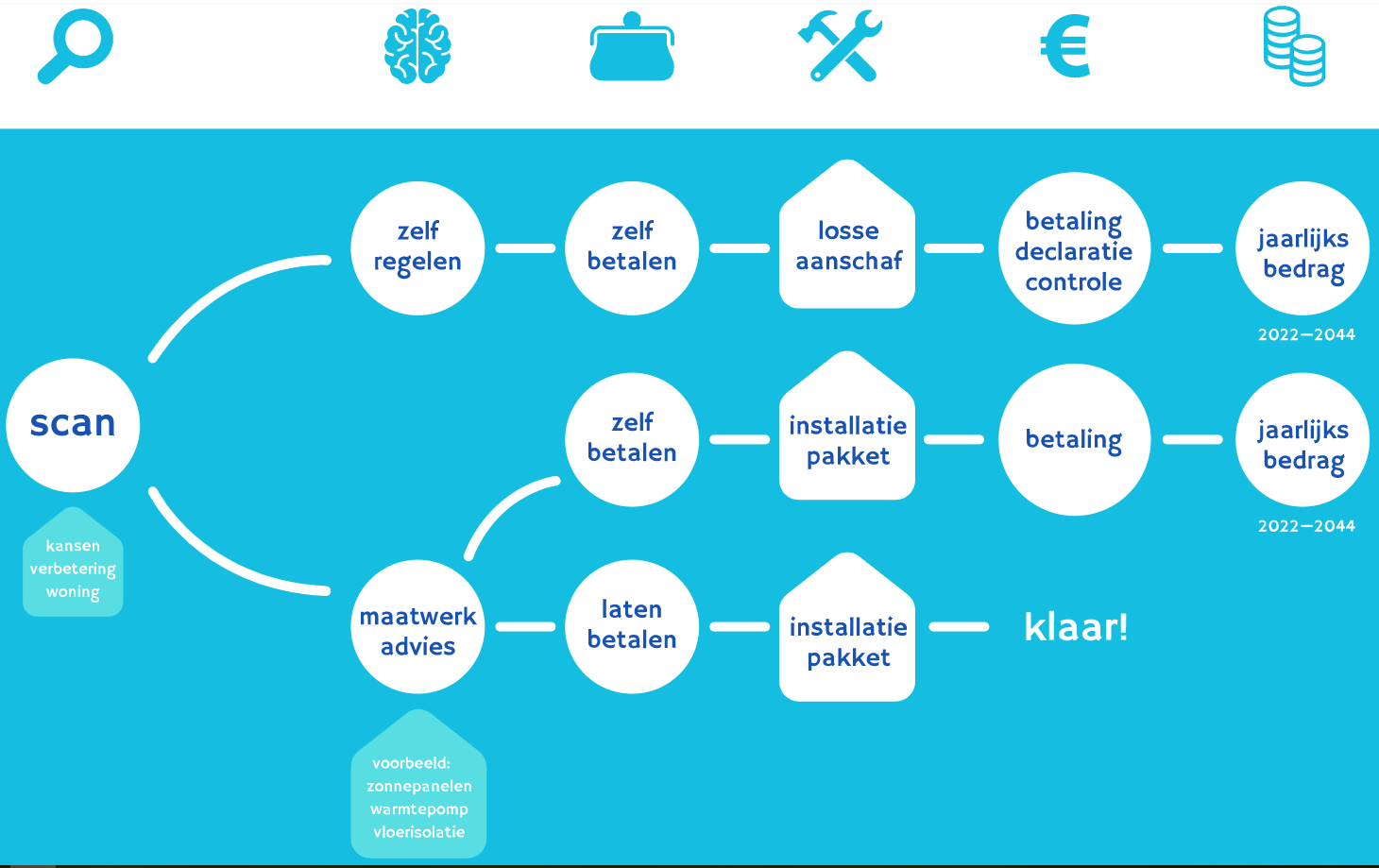 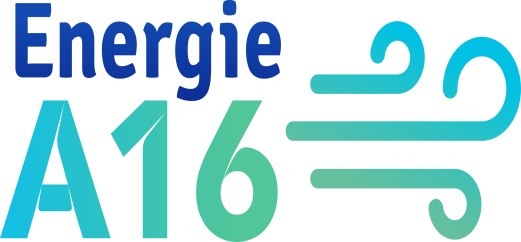 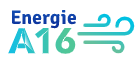 Klantreis woningisolatie
Informatie/inspiratie   ontbreekt in burenregeling, lokaal organiseren met gemeenten /  E-coöperaties / energieloketten 
Oriëntatie  idem
Advies  maatwerk
Offerte(s)   one-stop-shop
(Financiering)   ESCO
Uitvoering   markt
Oplevering/Controle  monitoring/ervaringen
Volgende stap 
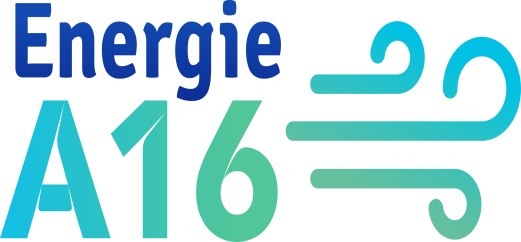 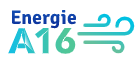 Opschaling
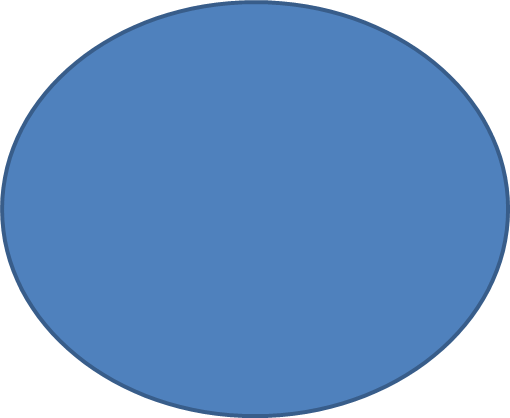 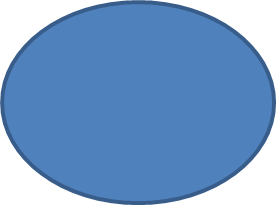 ?
?
Provincie
Burenregeling
A16 gebied
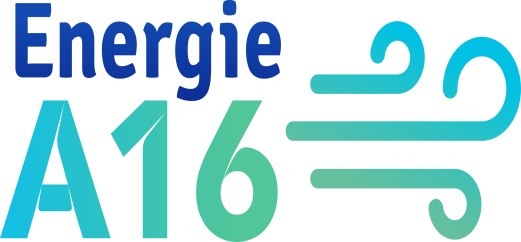 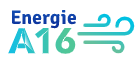 Dialoog
Is een Brabantbrede aanpak kansrijk/zinvol?
Hoe zou die eruit kunnen zien?
Balans lokale betrokkenheid/vertrouwen versus grootschalig professionele aanpak 
Do’s en Dont’s